Wyposażenie placówek oświatowych w nowoczesny i wysokospecjalistyczny sprzęt technologiczny na terenie MOF Poznania
1 IV 2017 – III 2020
11 lutego 2020
Cele projektu
Przedmiotem projektu jest doposażenie 23 szkół zawodowych i techników Metropolii Poznańskiej który poprawi jakość  i efekty kształcenia Doposażenie  obejmuje  osprzęt, dostawę, rozmieszczenie, zainstalowanie  jego elementów zapewniające gotowość do eksploatacji w realizacji zajęć szkolnych.
Cele projektu c. d.
Doposażenie  uczestników projektu zostanie zrealizowane w dwóch grupach rodzajowych: 
Technika Informacyjno-Komunikacyjna (TIK) - zakup sprzętu i oprogramowania informatycznego oraz urządzeń multimedialnych
 nauka zawodu - zakup indywidualnych egzemplarzy i zestawów pomocy dydaktycznych oraz narzędzi specjalistycznych.
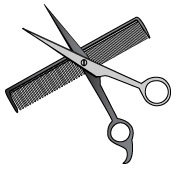 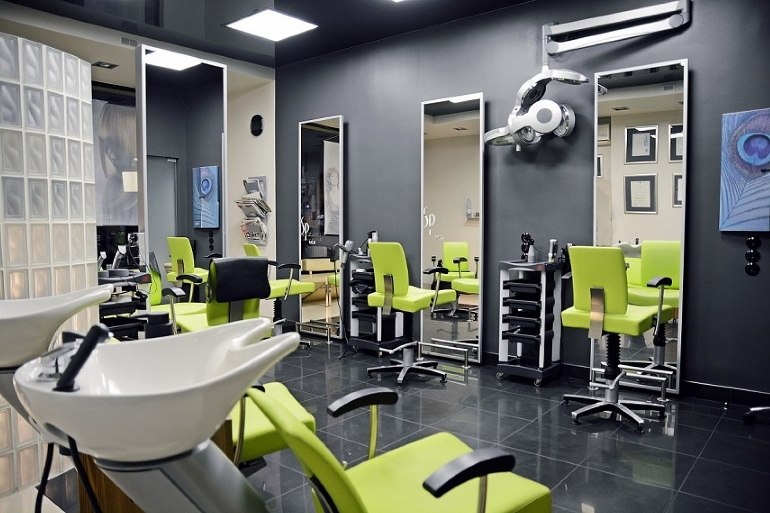 Co zrobiono
W 2017 roku, na podstawie wymagań co do wyposażenia szkół kształcących w zawodzie technik usług fryzjerskich ogłoszonych na stronie KOWEZiU, opracowano listę sprzętu i urządzeń potrzebnych do doposażenia pracowni fryzjerskich.
Niestety nie zrobiono tego dla zawodu technik przemysłu mody z powodu braku w tamtym czasie takich wytycznych na stronie KOWEZiU.
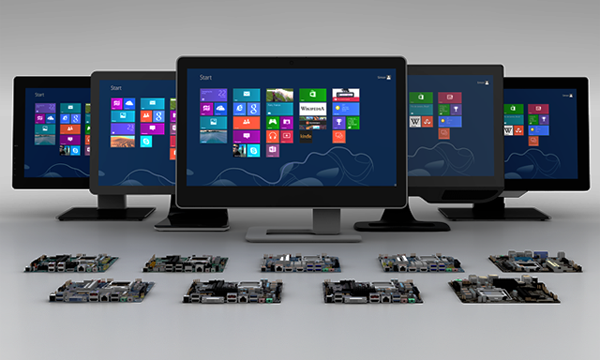 Co zyskaliśmy
Zakończono dostawę sprzętu w ramach pierwszego obszaru – TIK:
dostarczono 32 komputery AIO – 17 do sali 19 (wraz z oprogramowaniem do nauki języka angielskiego), 14 do sali 111, 1 do sali 208,
dostarczono i zamontowano tablicę interaktywną wraz z rzutnikiem w sali 208,
dostarczono aparat fotograficzny na potrzeby pracowni fryzjerskiej (do wykorzystania z programem doboru fryzur).
Co zyskaliśmy
26 czerwca otrzymaliśmy informację o wyborze firmy, która będzie dostarczać specjalistyczny sprzęt do pracowni fryzjerskiej. Dostawa ma nastąpić do 4 sierpnia 2019 r.
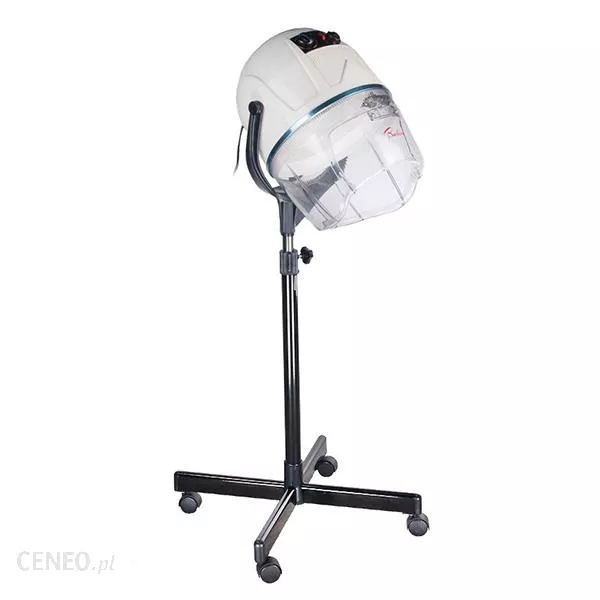 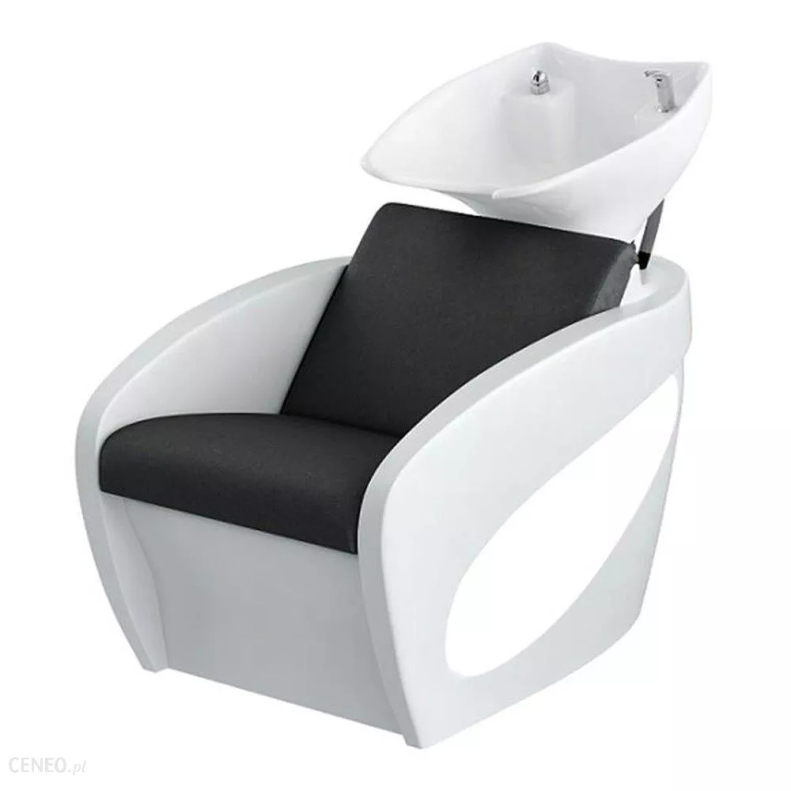 Co zyskamy
Po dostarczeniu sprzętu fryzjerskiego odbędą się szkolenia dla nauczycieli dotyczące jego wykorzystania.
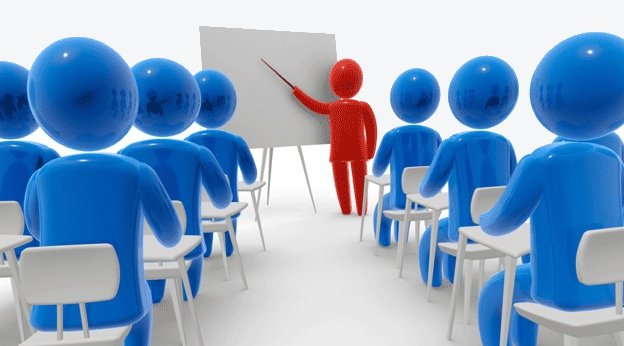 Co zyskamy c. d.
Po zakończeniu projektu szkoła zyska bardzo dużo nowoczesnego sprzętu do pracowni fryzjerskich, co pozwoli na kształcenie zgodnie z najnowszymi technologiami. Zapewni to uczniom lepszy start na rynku pracy.
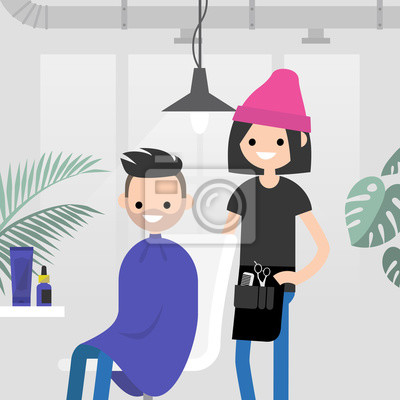 Co zyskaliśmy
W miesiącu lipcu 2019 dostarczono do szkoły znaczną część sprzętu fryzjerskiego:

infrazon – 2 szt.
nożyce do strzyżenia na gorąco – 2 szt.
saunę ultradźwiękową – 2 szt.
myjnie fryzjerskie – 3 szt.
zgrzewarki do przedłużania włosów – 2 szt.
suszarki hełmowe – 16 szt.
wózek , taboret, podnóżek – 20 szt.
nożyczki, degażówki, zestawy grzebieni – 30 szt.
maszynki do włosów, lokówki, suszarki, prostownice – 20 szt.
zestawy szczotek – 20 szt.
główki treningowe ze statywami – 30 szt.
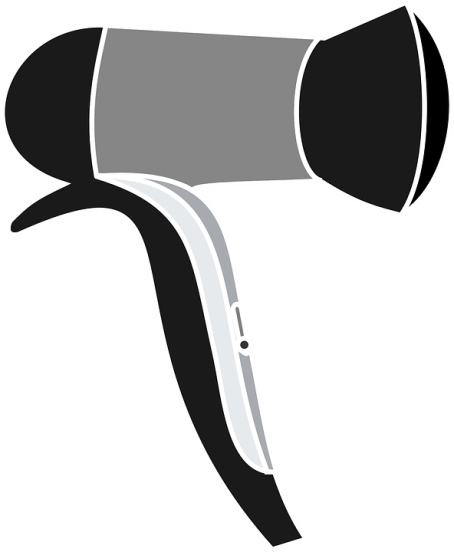 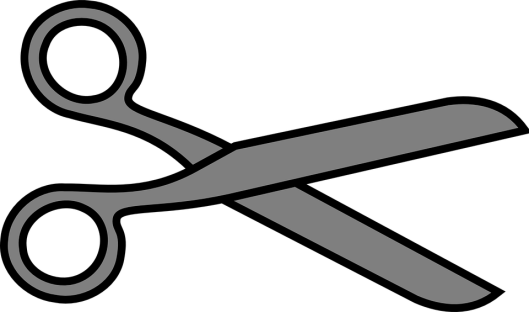 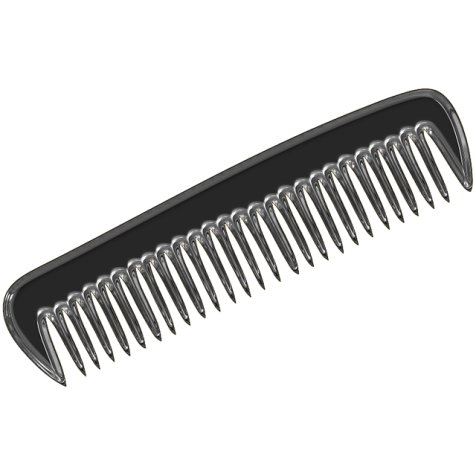